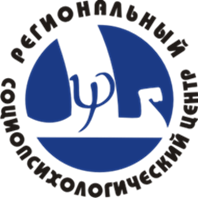 26 марта 2022 года
Методическая суббота руководителя ОО
«Расставим акценты: готовимся к ГИА-2022»
Целевая аудитория – администрация ОУ региона, представители МОиН Самарской области.
26 марта 2022 года педагоги-психологи ГБУ ДПО «Региональный социопсихологический центр» Погаратая Ирина Александровна и Сорокина Наталья Борисовна приняли участие в мероприятии, организованном Министерством образования и науки Самарской области,
«Методическая суббота руководителя образовательной организации» с
презентацией «Акценты в деятельности педагога-психолога в период предэкзаменационной подготовки обучающихся».
В презентации использованы авторские материалы 
Погаратой И.А.  И Сорокиной Н.Б.
При копировании ссылка на презентацию обязательна!
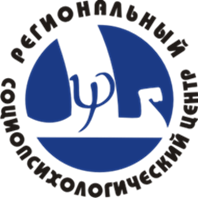 Акценты в деятельности педагога-психолога 
в период предэкзаменационной подготовки обучающихся 
(апрель-май)
Погаратая Ирина Александровна, 
Сорокина Наталья Борисовна, 
педагоги-психологи ГБУ ДПО «Региональный социопсихологический центр»
УЧЕНИК
УВЕРЕННОСТЬ
УВЕРЕННОСТЬ
РОДИТЕЛИ
ПЕДАГОГИ
ПЕДАГОГИ
РОДИТЕЛИ
ТРЕВОГА
МЕРОПРИЯТИЯ
УЧЕНИК
ТРЕВОГА
Если в предэкзаменационной ситуации все её участники не находятся в состоянии эмоциональной стабильности, то тревожность ребёнка растёт. 
Если родители и педагоги занимают устойчивую позицию, то ребёнок чувствует поддержку и стабилизируется.
индивидуальная форма
Мероприятия
консультации с педагогами
консультации с психологом
групповая форма
родители
педагоги
ученики
Общешкольное родительское собрание
– рекомендации по поддержке ребёнка –– маркеры скрытой тревоги у ребёнка
– приёмы саморегуляции
Экзамен для родителей
Семинар 
– маркеры скрытой и явной тревоги у обучающихся
– приёмы саморегуляции
Реализация программы
 «Готов? Готов. Готов!»
– Организация подготовки
 – приёмы саморегуляции
Большая психологическая игра «Это мой день»
Классные родительские собрания
Информационный стенд
Раздел школьного сайта
Блог
Подготовка к Последнему звонку и Выпускному
апрель
Апрель- май
ПРИЁМЫ СНЯТИЯ ПСИХОЭМОЦИОНАЛЬНОГО НАПРЯЖЕНИЯ
НЕСТАНДАРТНЫЕ
ФИЗИЧЕСКИЕ
РИТУАЛЬНЫЕ
КОГНИТИВНЫЕ
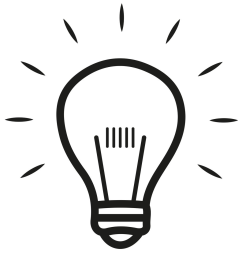 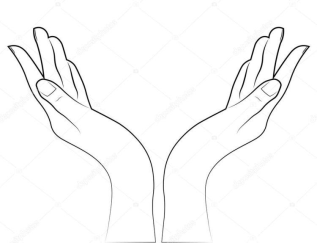 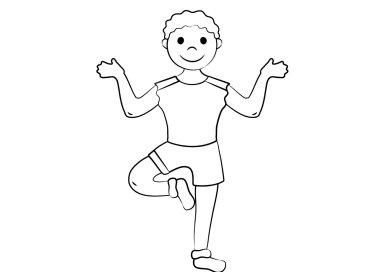 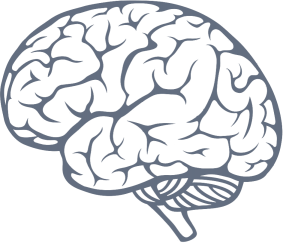 РИТУАЛЬНАЯ ГРУППА ПРИЁМОВ
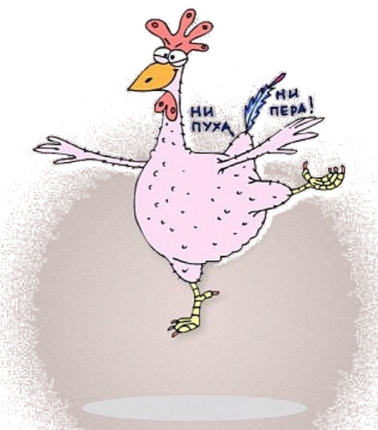 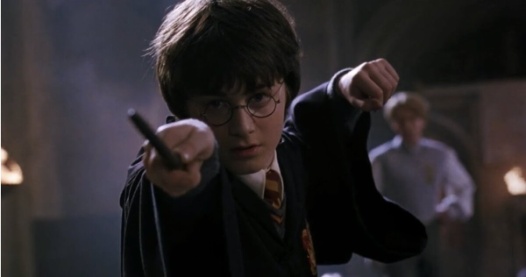 Счастливые предметы (ручки, носки, конфеты, браслетики)

Ритуалы («Три мушкетёра», «Точка силы»)

Перевоплощение («Я великий математик»)
Халява, приди!
100 баллов подари!
Ссылки на статьи о подготовке к экзаменам
 (авторы И.А. Погаратая, Н.Б. Сорокина)
Статья «Спокойствие, только спокойствие, или тревога.net». Часть 1
 https://vk.com/@-194261524-spokoistvie-tolko-spokoistvie-ili-trevoganet-chast-1
 Статья «Спокойствие, только спокойствие, или тревога.net». Часть 2
https://vk.com/@-194261524-spokoistvie-tolko-spokoistvie-ili-trevoganet-chast-2
 Статья «Едим на 100 баллов» 
https://vk.com/@-194261524-edim-na-100-ballov
Статья   «НЛП и экзамен. Как готовиться к экзамену визуалу, кинестету, аудиалу»
https://vk.com/@-194261524-nlp-i-ekzamenkak-gotovitsya-k-ekzamenu-vizualu-audialu-kines
 Статья «Готовлюсь к экзаменам. Как правильно отдыхать»
https://vk.com/@-194261524-gotovlus-k-ekzamenam-kak-pravilno-otdyhat
 Статья «Распределение рабочего времени. Режим дня и циркадные ритмы»
https://vk.com/@-194261524-raspredelenie-rabochego-vremeni-rezhim-dnya-i-cirkadnye-ritm
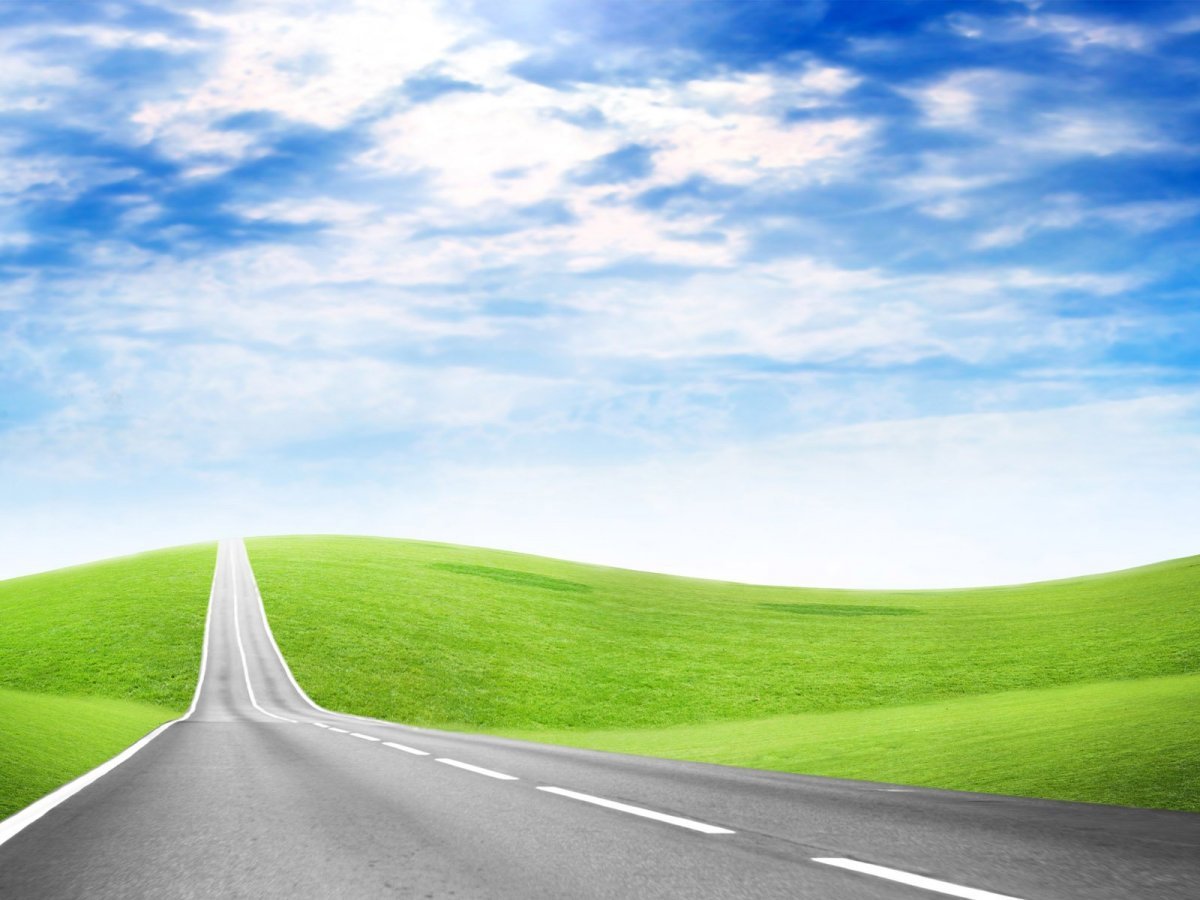 ВСЁ БУДЕТ ХОРОШО!

А МОЖЕТ БЫТЬ, ДАЖЕ ЛУЧШЕ!